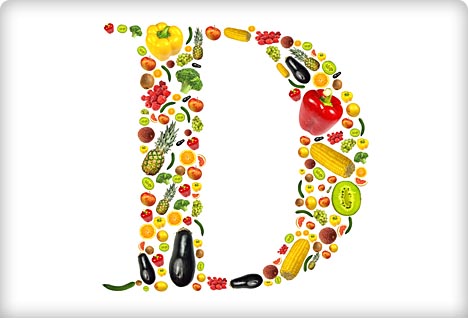 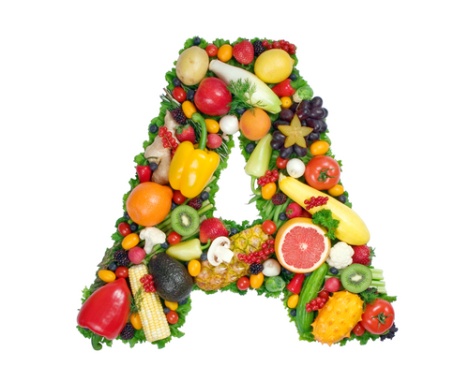 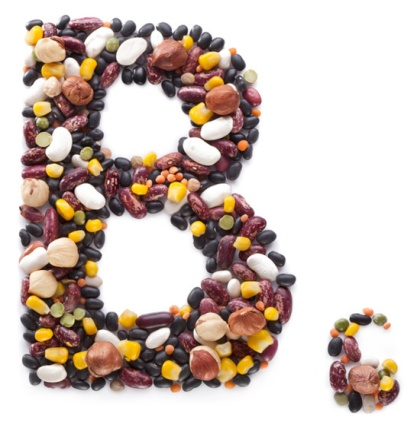 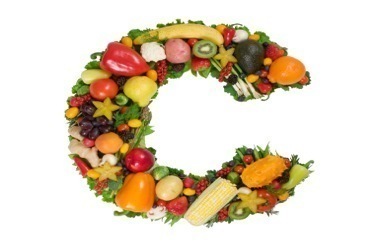 Витамины растут на ветке, витамины растут на грядке!
Витамин А
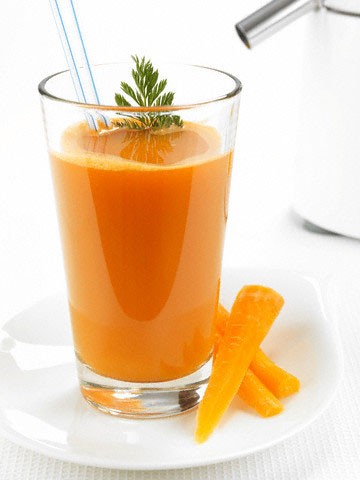 Помни истину простую,-
Лучше видит только тот,
Кто жует морковь сырую
Или пьёт морковный сок.
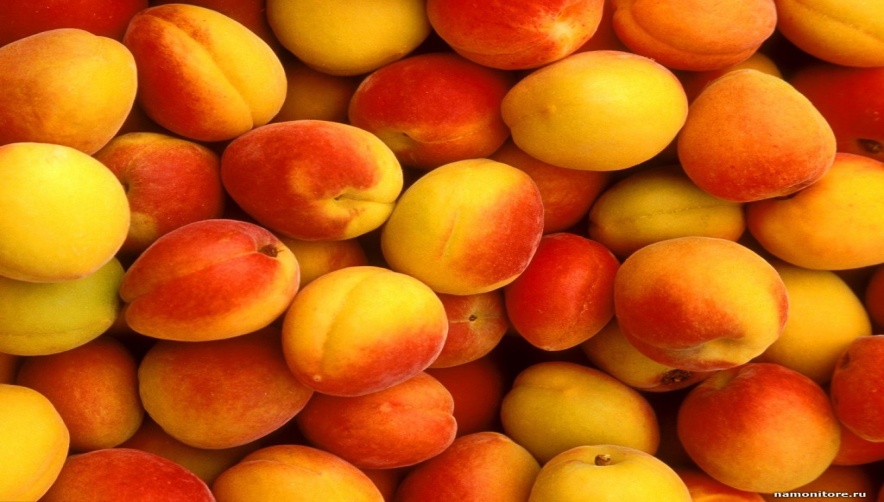 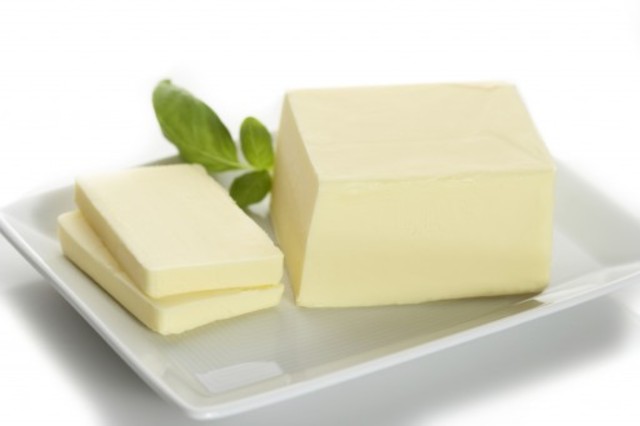 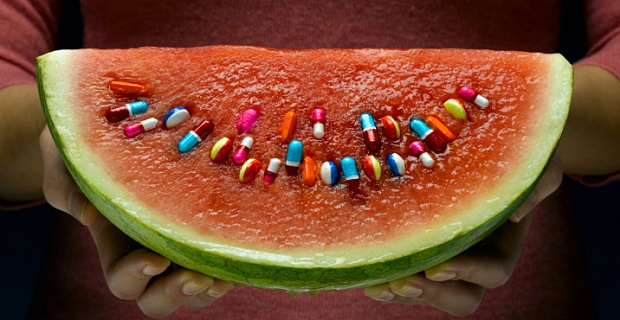 Витамин В
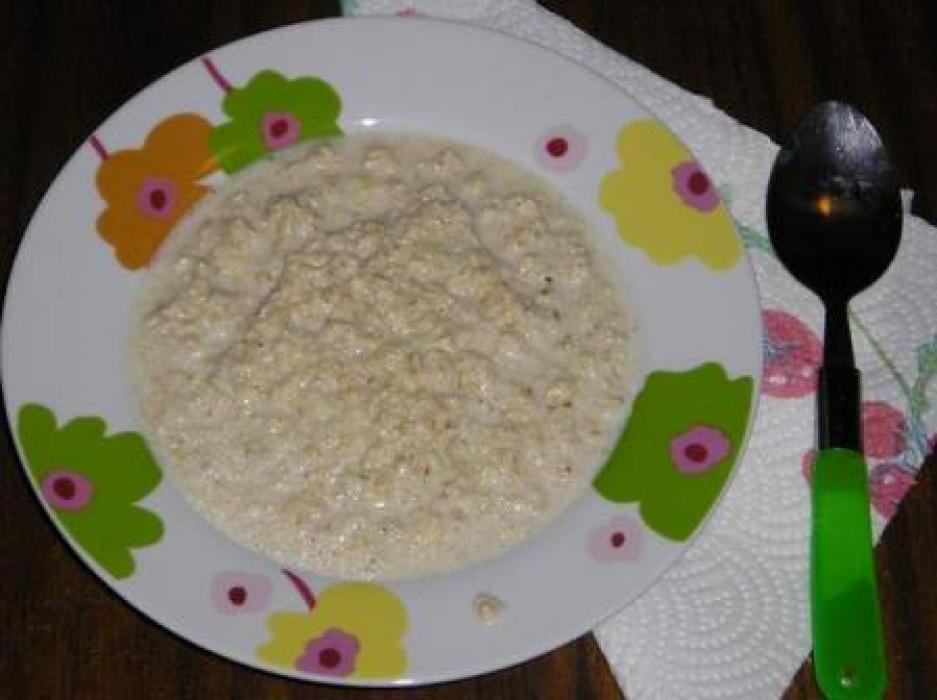 Очень важно спозаранку 
Есть за завтраком овсянку.
Чёрный хлеб полезен нам.
И не только по утрам.
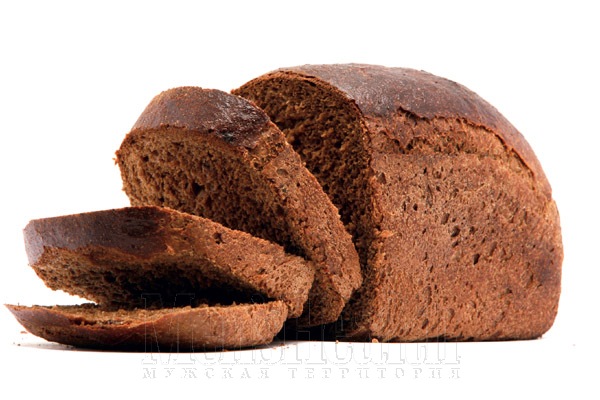 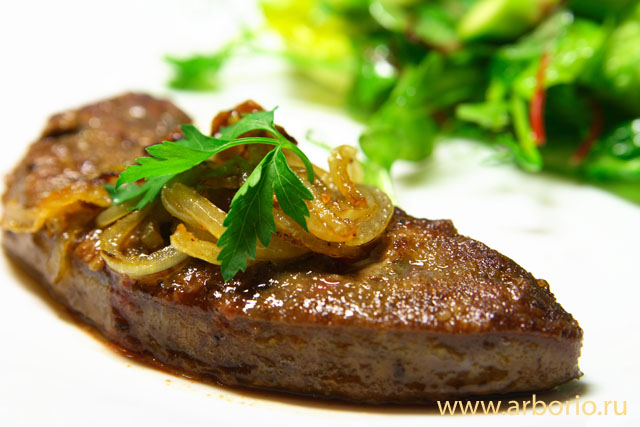 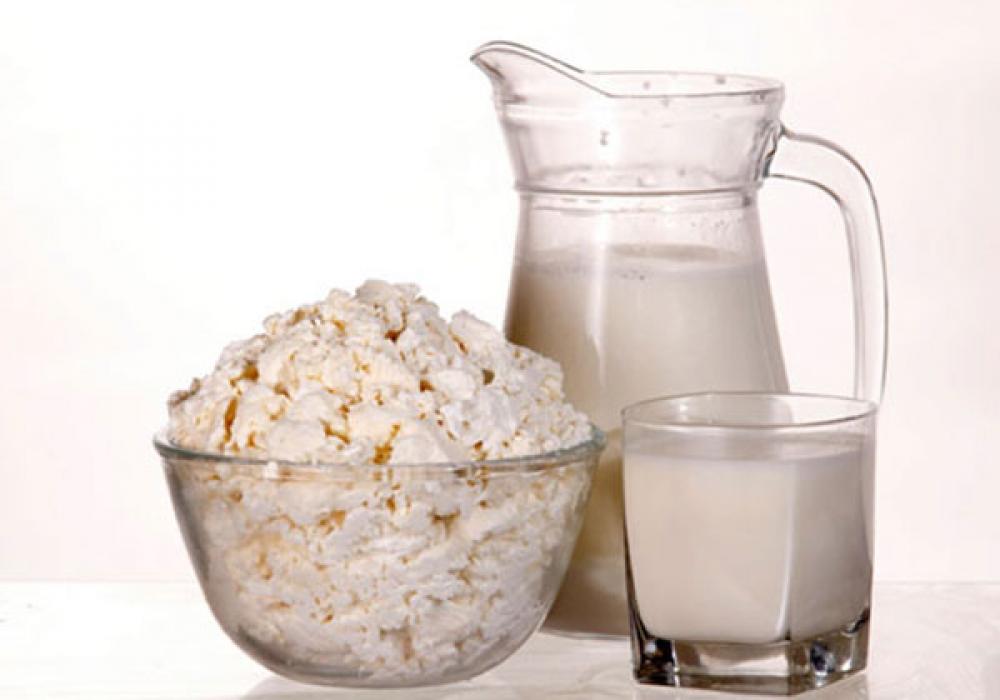 Витамин С
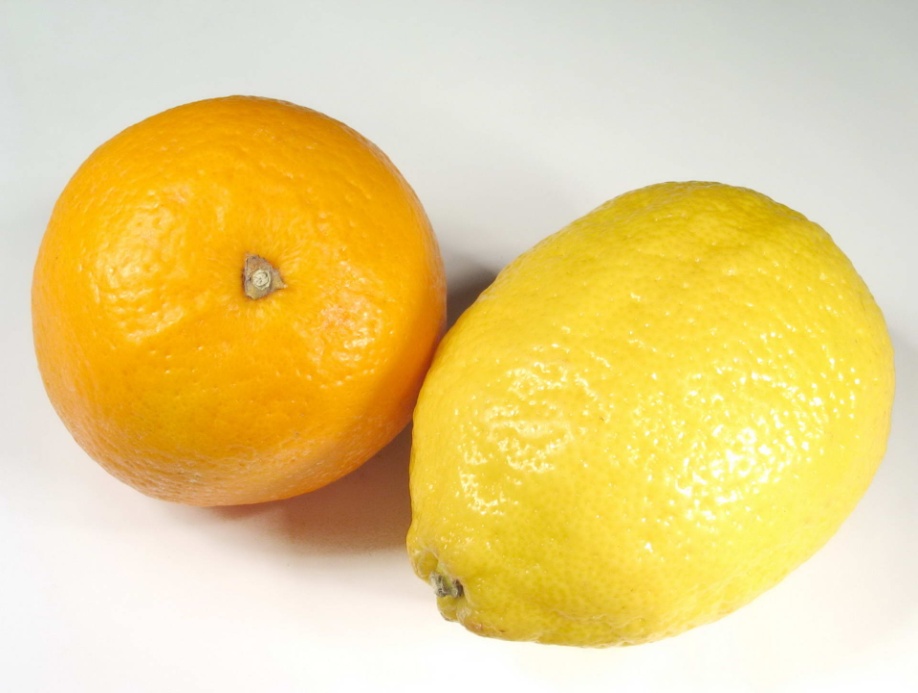 От простуды и ангины 
Помогают апельсины.
Ну а лучше есть лимон,
Хоть и очень кислый он.
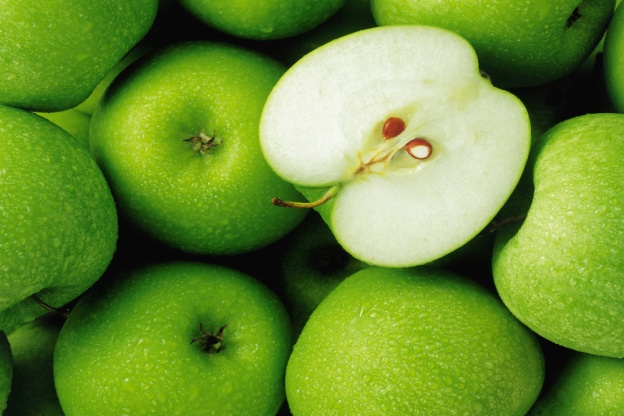 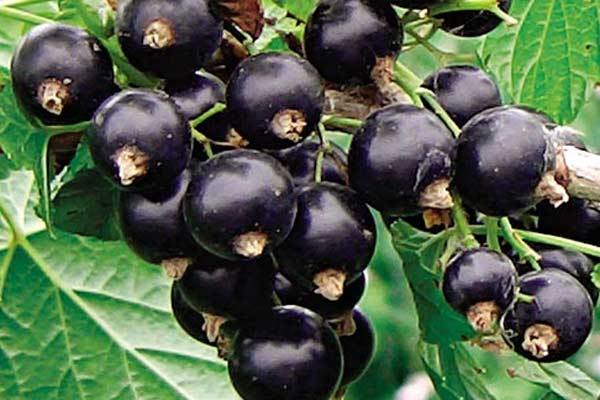 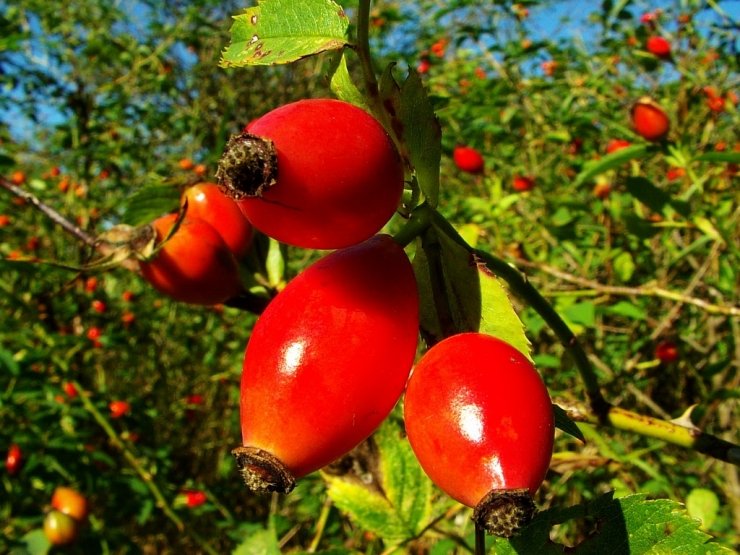 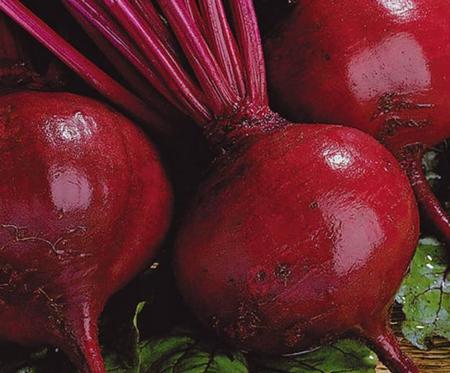 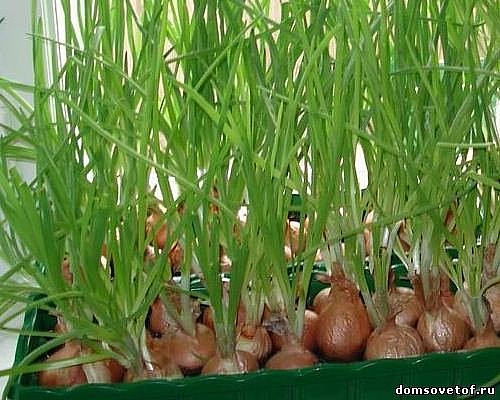 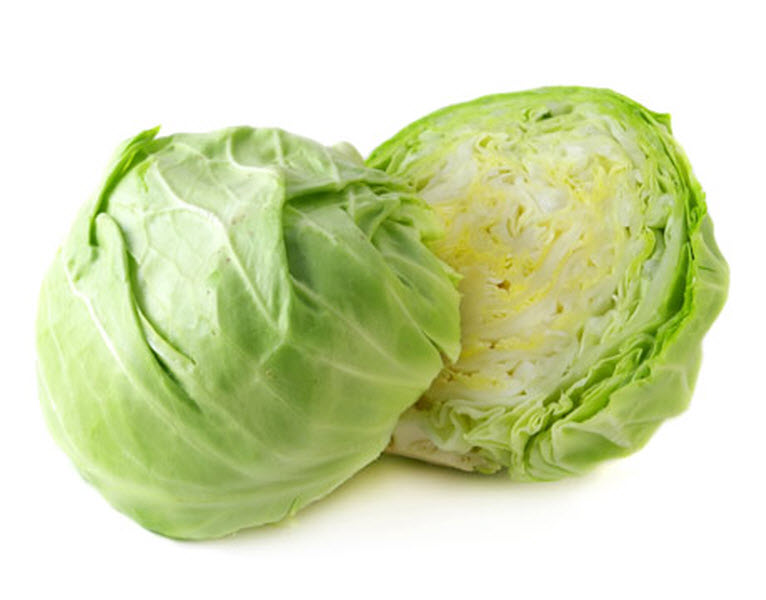 Витамин D
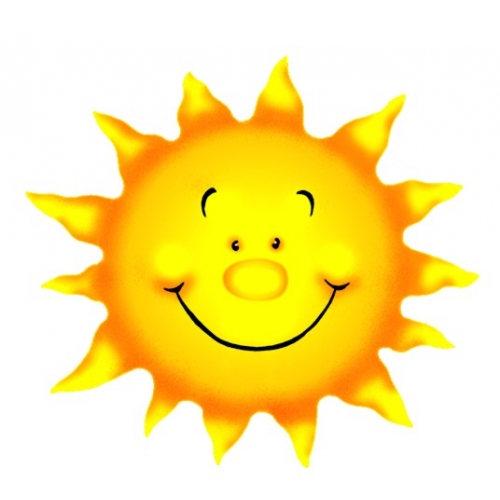 Рыбий жир всего полезней,
Хоть противный - надо пить .
Он спасает от болезней 
Без болезней - лучше жить.
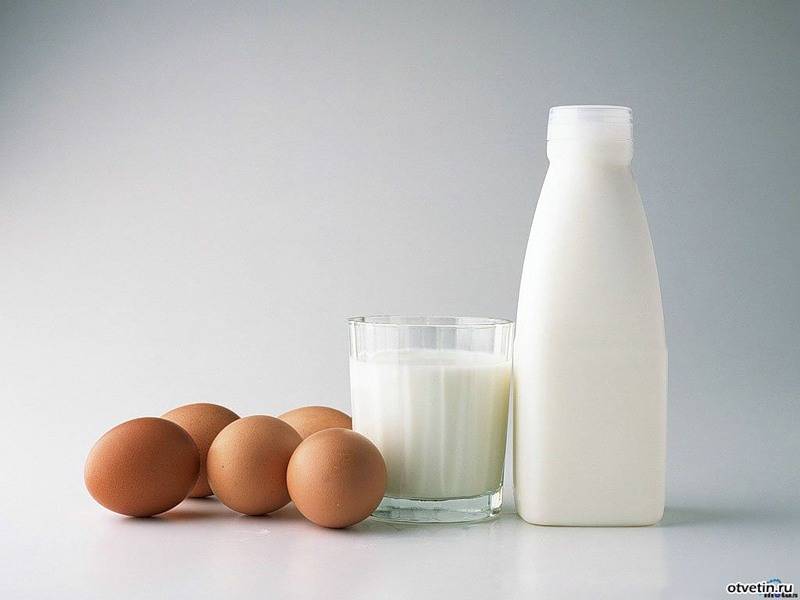 ,,
А
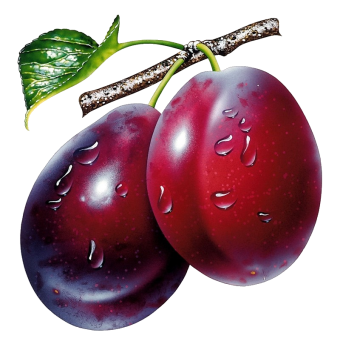 Слива лиловая, 
Наша – садовая,
 Вкусная, нежная, 
Очень полезная.
 А еще из сливы спелой
 Мы повидло можем сделать!
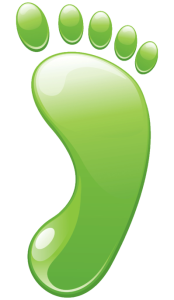 И
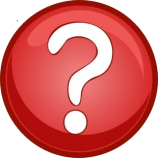 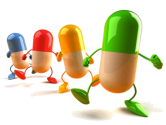 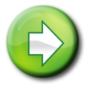 ,
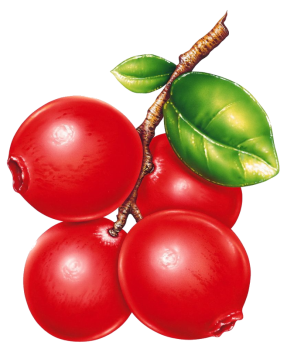 Клюква зреет на болотах –
 Собирай, кому охота!
 Посмотри: всё в красных точках
 На болотных мшистых кочках...
КВА
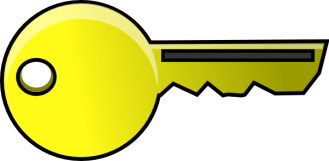 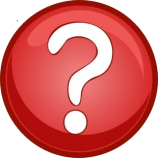 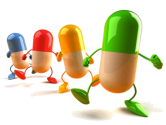 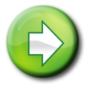 ,,
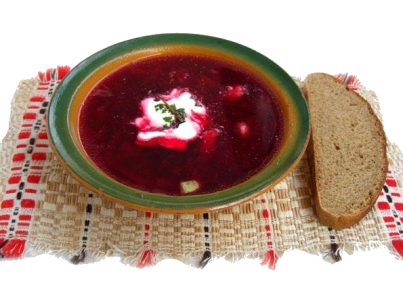 Р
Щ
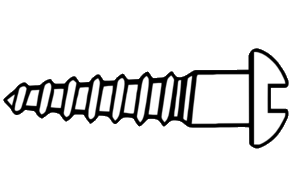 Варим борщ сегодня мы.
  Очень овощи нужны!
Борщ, ну просто красота!
  Угощайся, детвора!
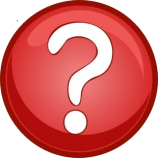 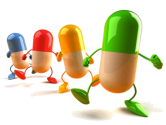 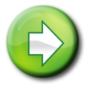 Будьте  здоровы!
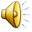